Центр добровольчества (волонтерства) Шумихинского МО
МБУДОДЮЦ «Импульс» г.Шумиха
Наша команда:
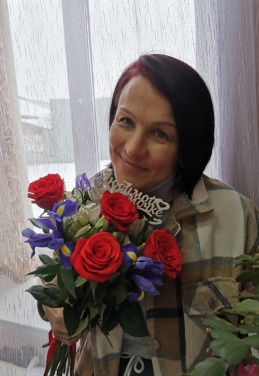 Логинова Елена Николаевна – директор МБУ ДО ДЮЦ «Импульс»

                                 
                         

                       Личман Евгения Владиславовна - Зам. директора по УВР




                        Полева Светлана Леонидовна – методист МБУ ДО ДЮЦ «Импульс»


                
                         Сухарева Светлана Ивановна -Ведущий эксперт отдела реализации  проектов и
                                                                      программ в сфере  патриотического воспитания граждан
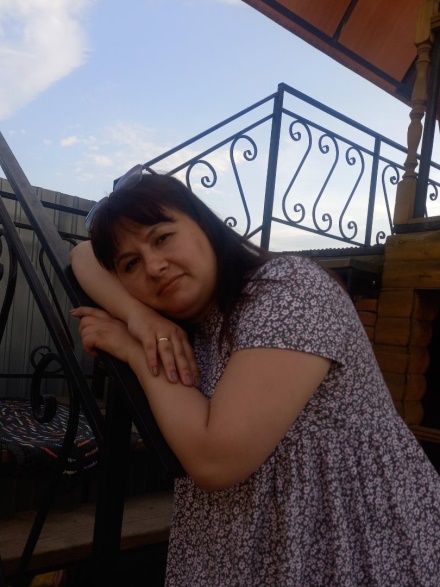 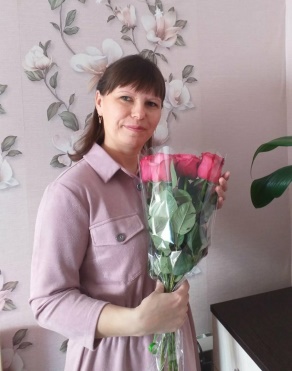 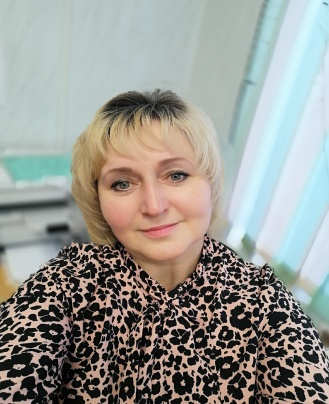 В сфере гражданско-патриотического воспитания (участие в акциях, посвященных памятным событиям)
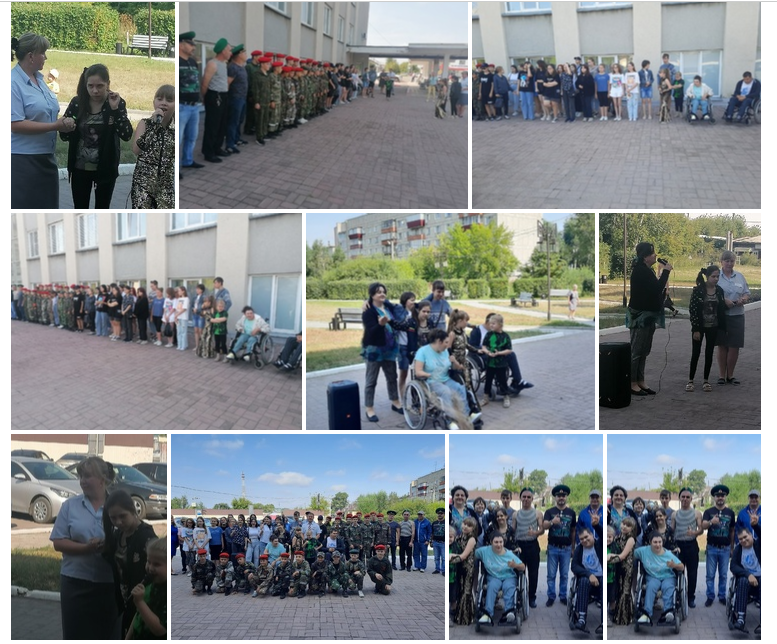 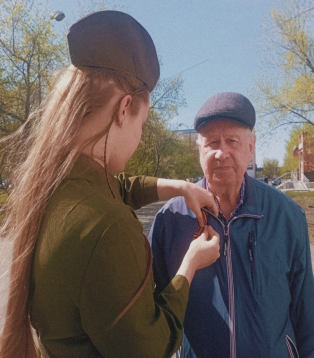 Участие в областной акции "Родина Героя-по следам подвига!" ,организованной областной общественной организацией "Пограничники Зауралья
Благоустройство памятных мест
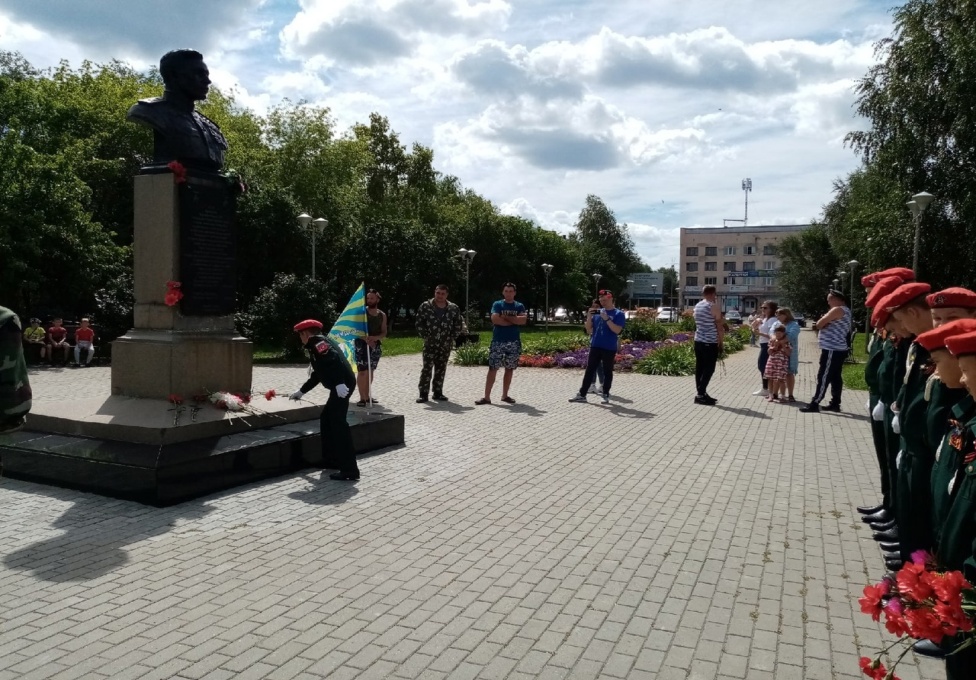 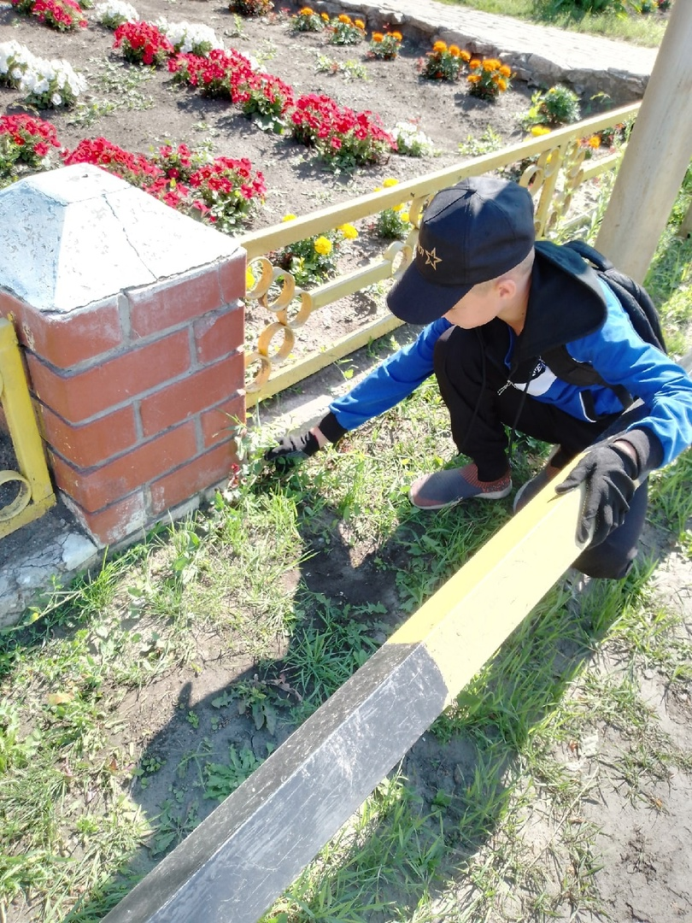 В сфере здравоохранения(пропаганда здорового образа жизни и профилактика употребления ПАВ)
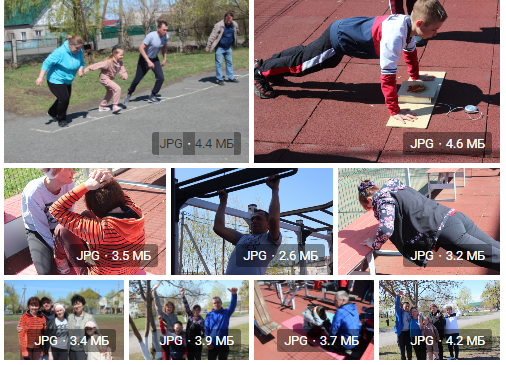 В сфере социальной поддержки и социального обслуживания населения
Всероссийская акция "Новый год в каждый дом»
Акция «Мы вместе»
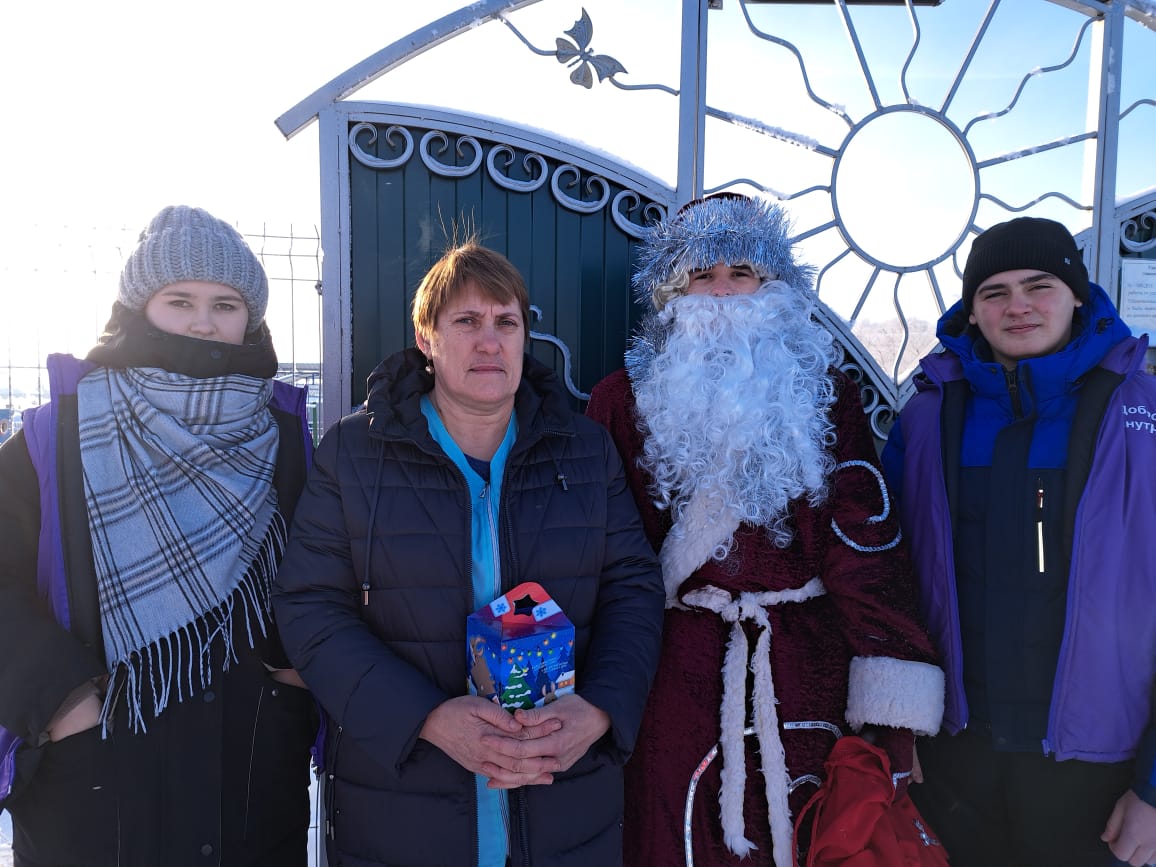 В сфере культуры организация акций и помощь в организации культурно-     досуговых мероприятий
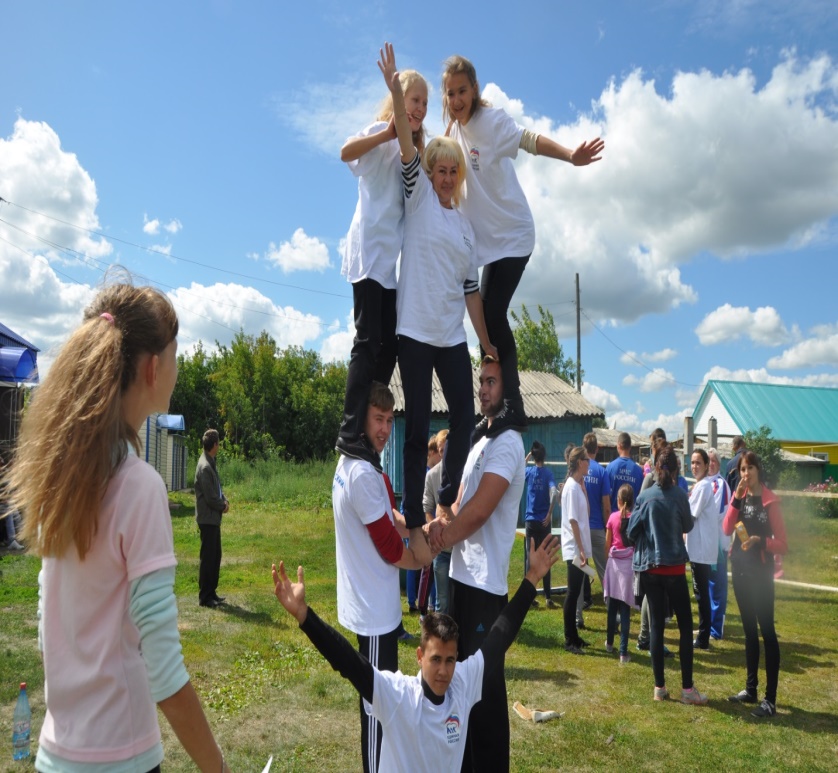 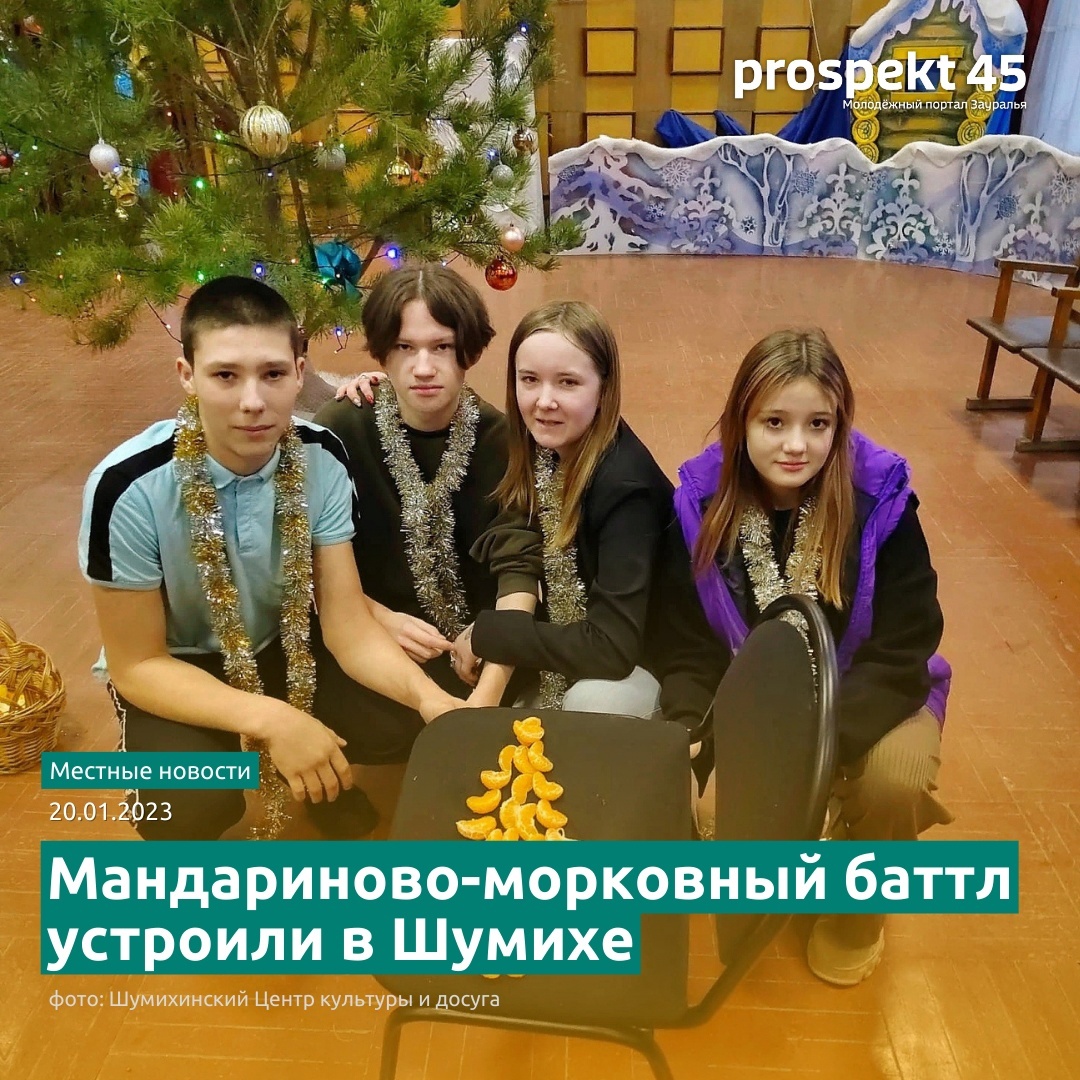 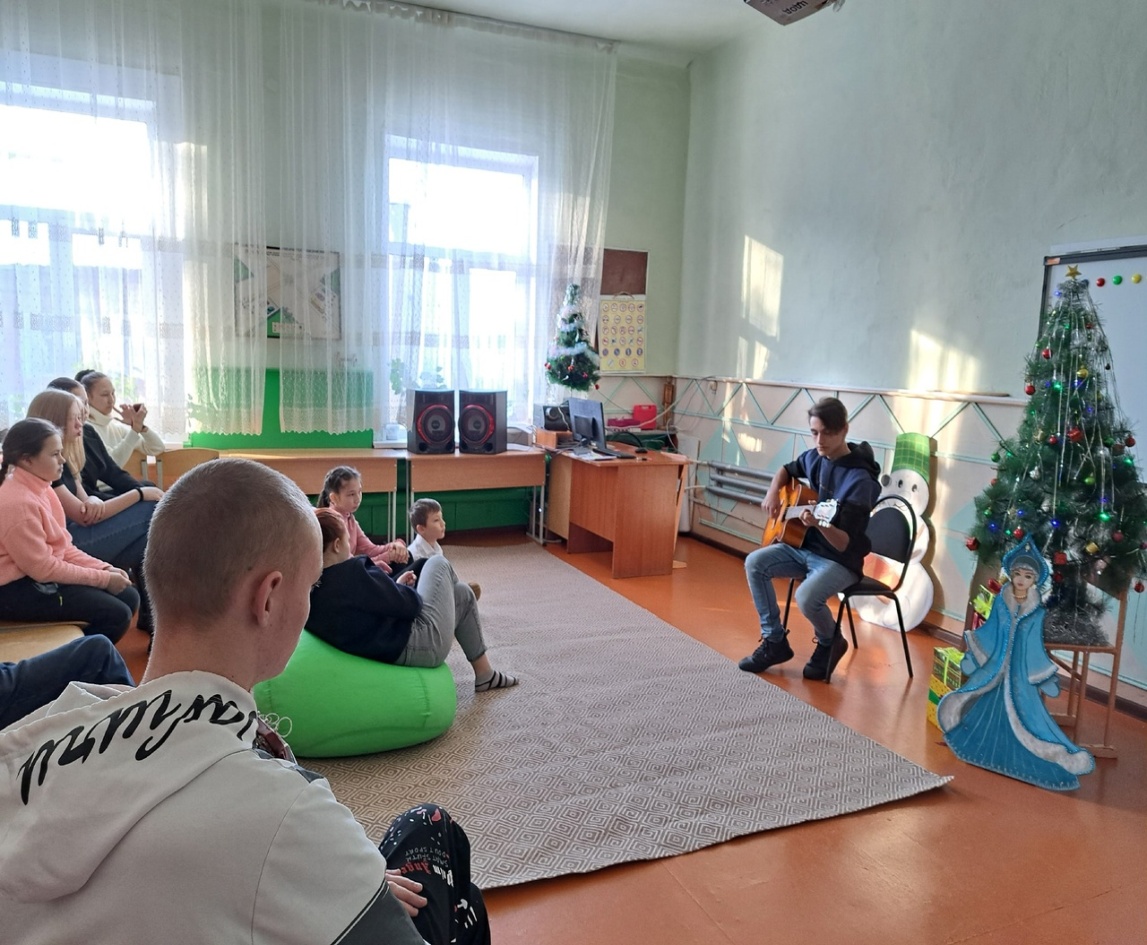 В сфере физической культуры и спорта (помощь в организации и проведении спортивных мероприятий)
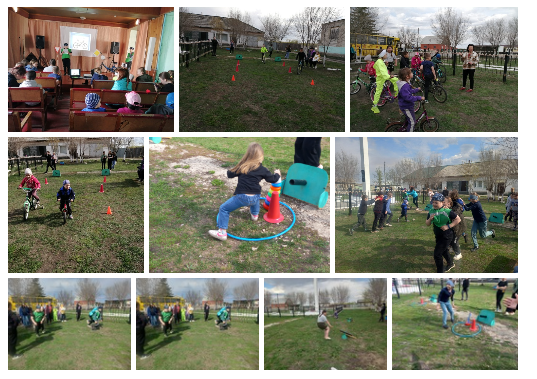 «серебряное» добровольчество (волонтерство)
волонтерский штаб для работы по голосованию за объекты благоустройства Шумихинского МО
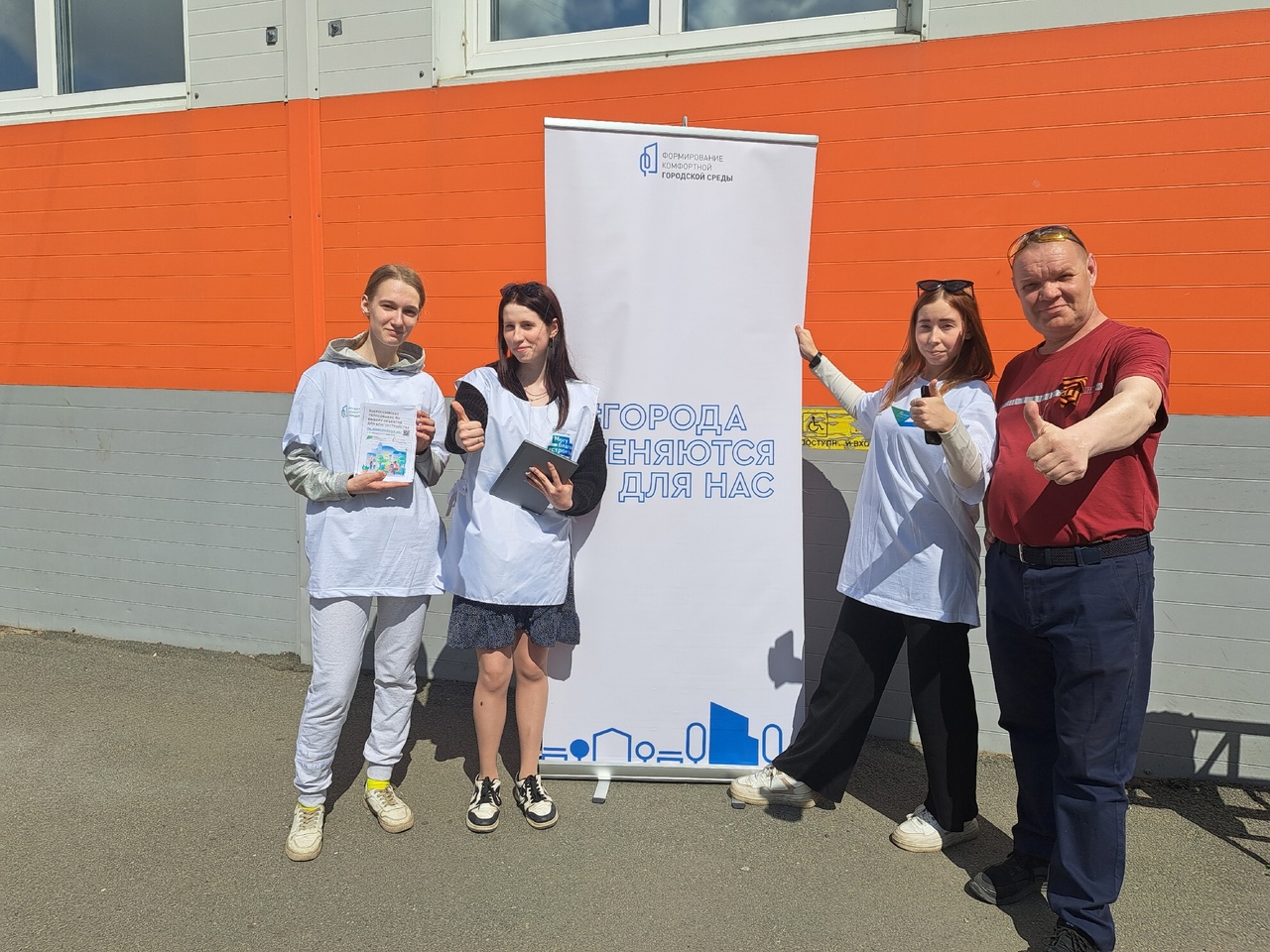 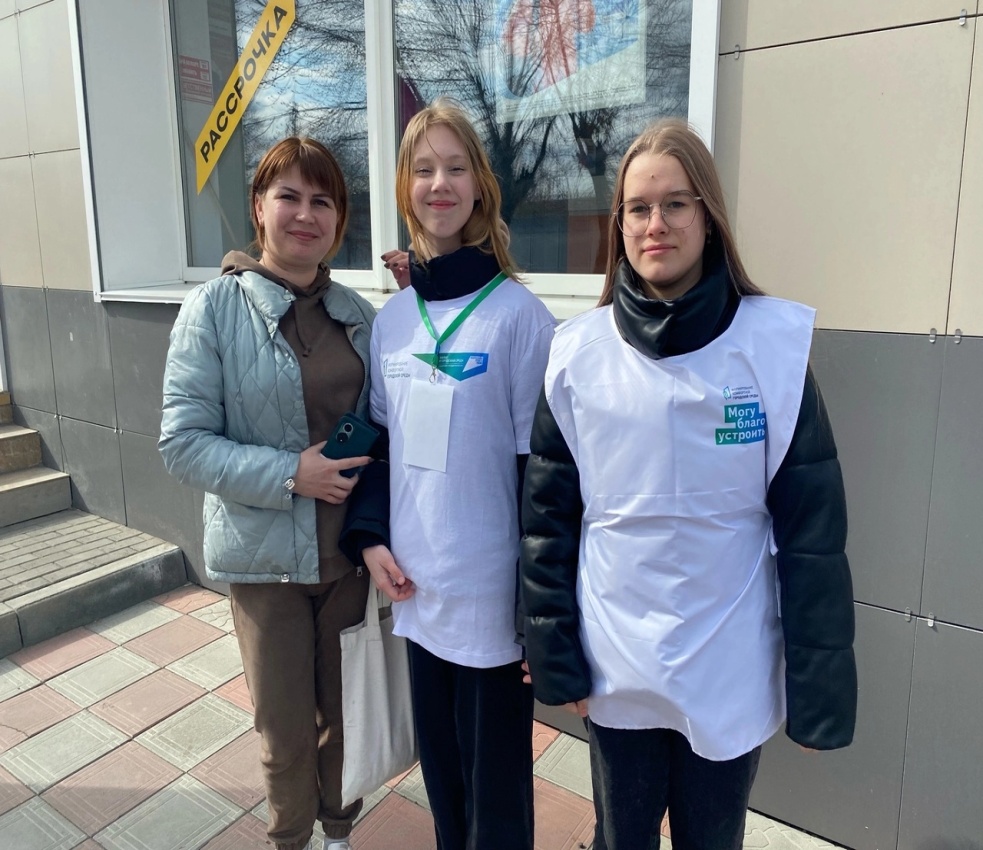 Помощь военнослужащим находящимся на СВО, а также их семьям
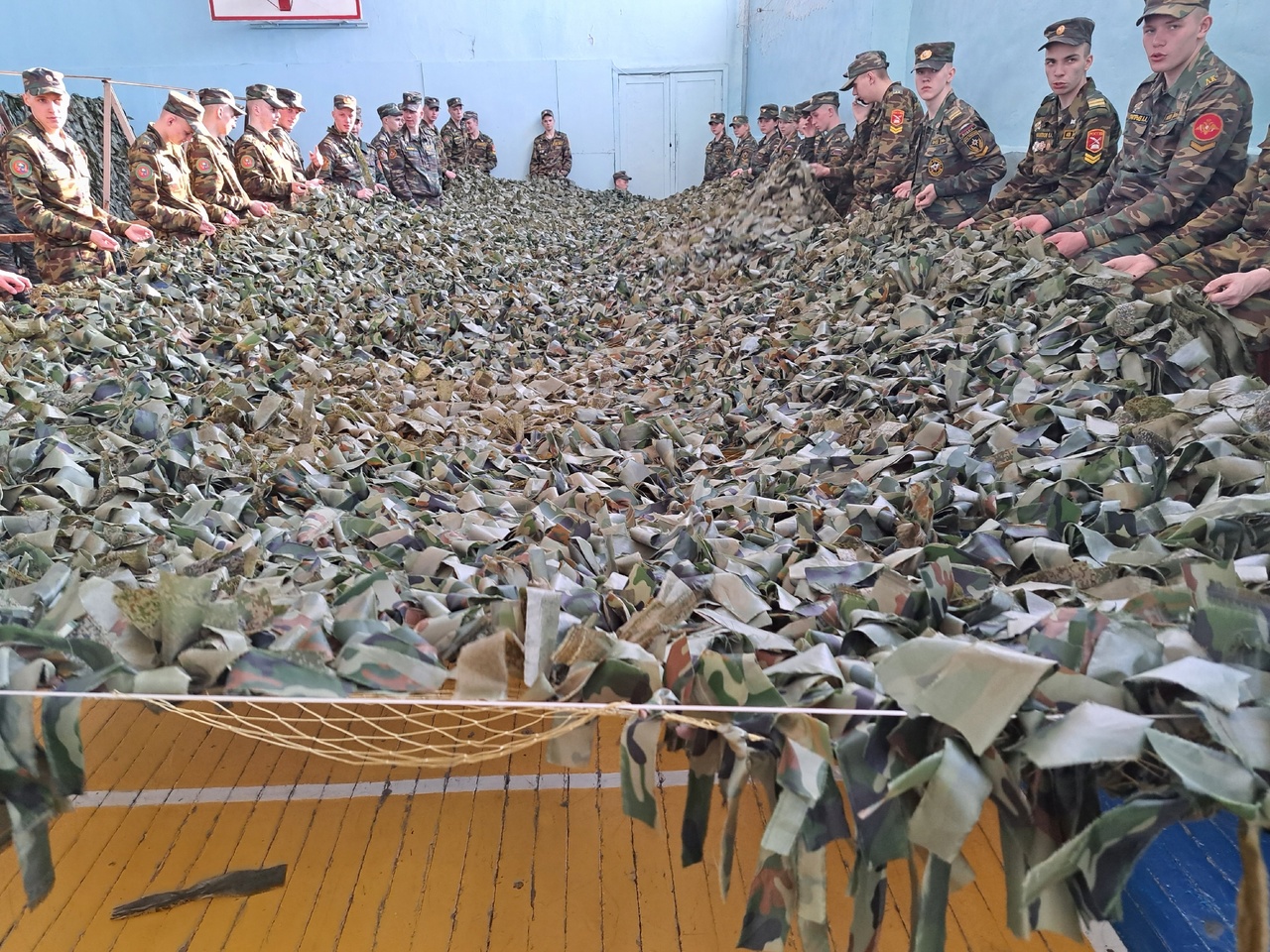 «СВОих не бросаем!», помощь семьям мобилизованных бойцов
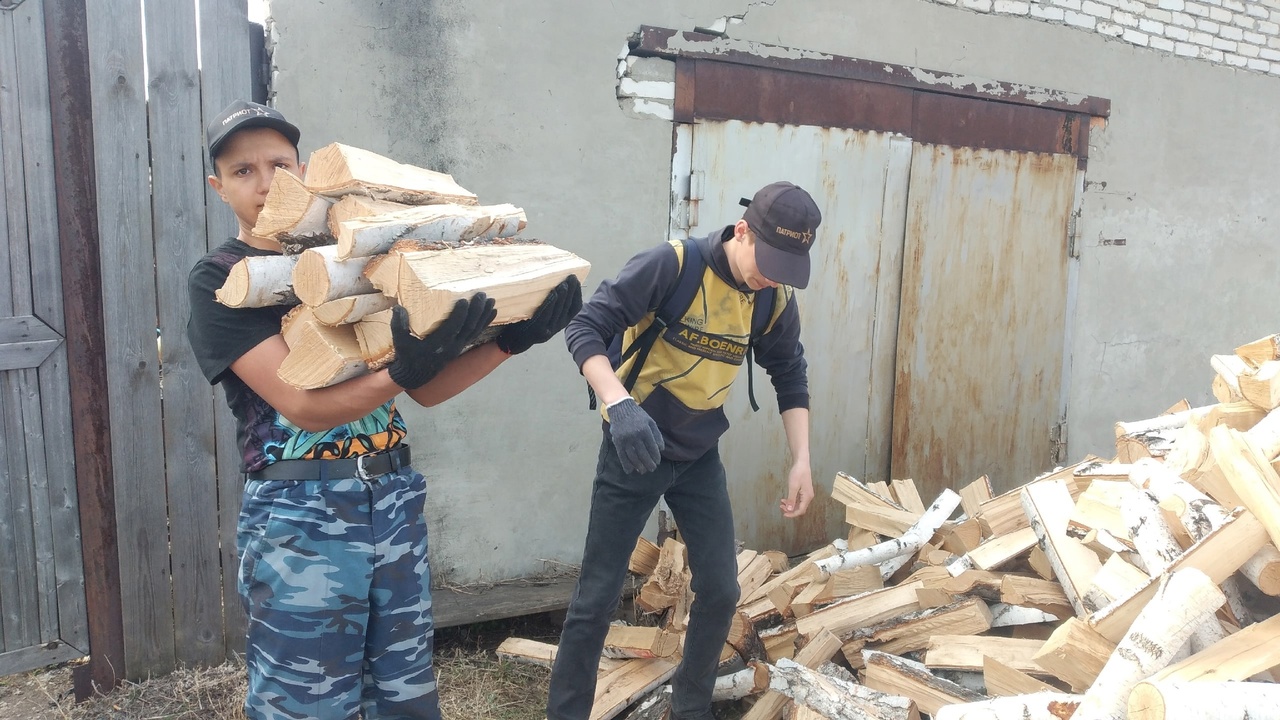 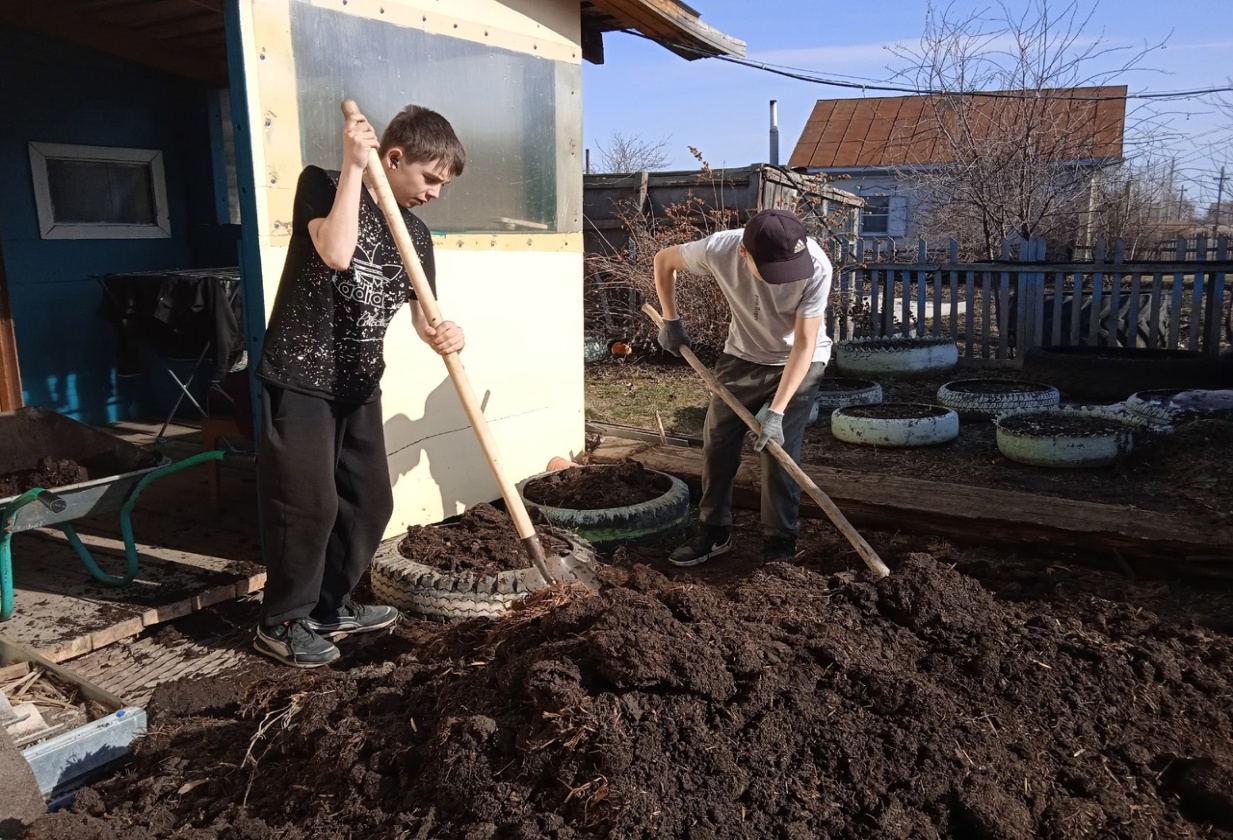 «СВОих не бросаем!», помощь семьям мобилизованных бойцов
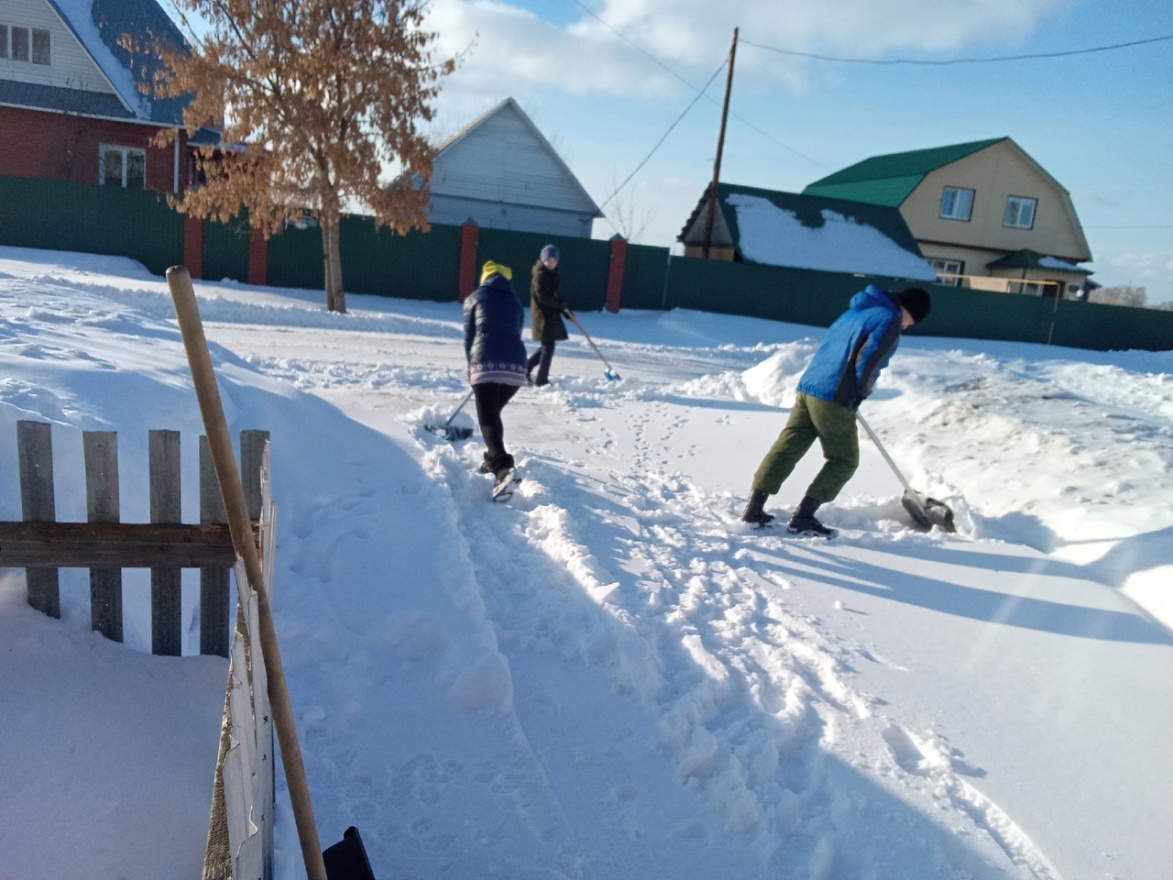 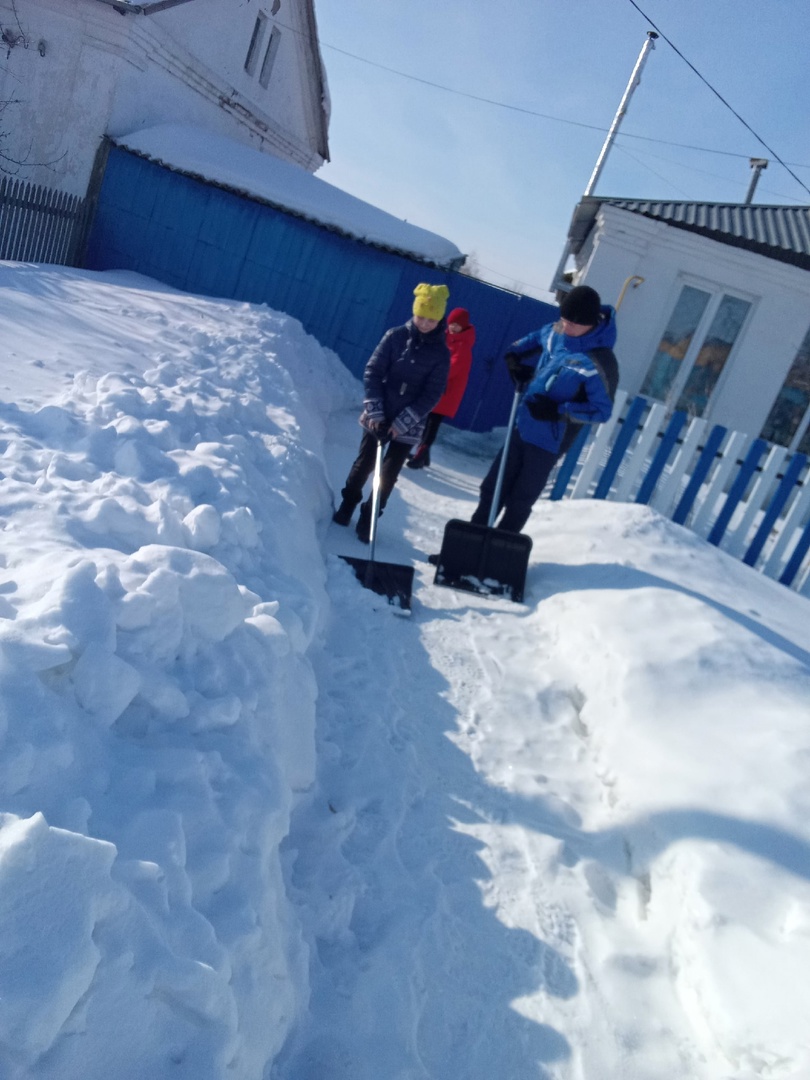 Благодарим за внимание!